Society of Women Engineers West Virginia University Section
January General Meeting 
1/26/2016
Agenda
SWE Polos
Girl Scout Day
Women’s Basketball game Social 1/30
8th Grade Day 2/13
Women’s Empowerment Night 2/12
Reverse Career Fair 2/17
Continental Tire Luncheon 2/22
Engineering Formal 2/27
Policy 49 training
Professional Development
New Website
SWE Polos
We are currently taking preorders for SWE polos
Polos will be $27
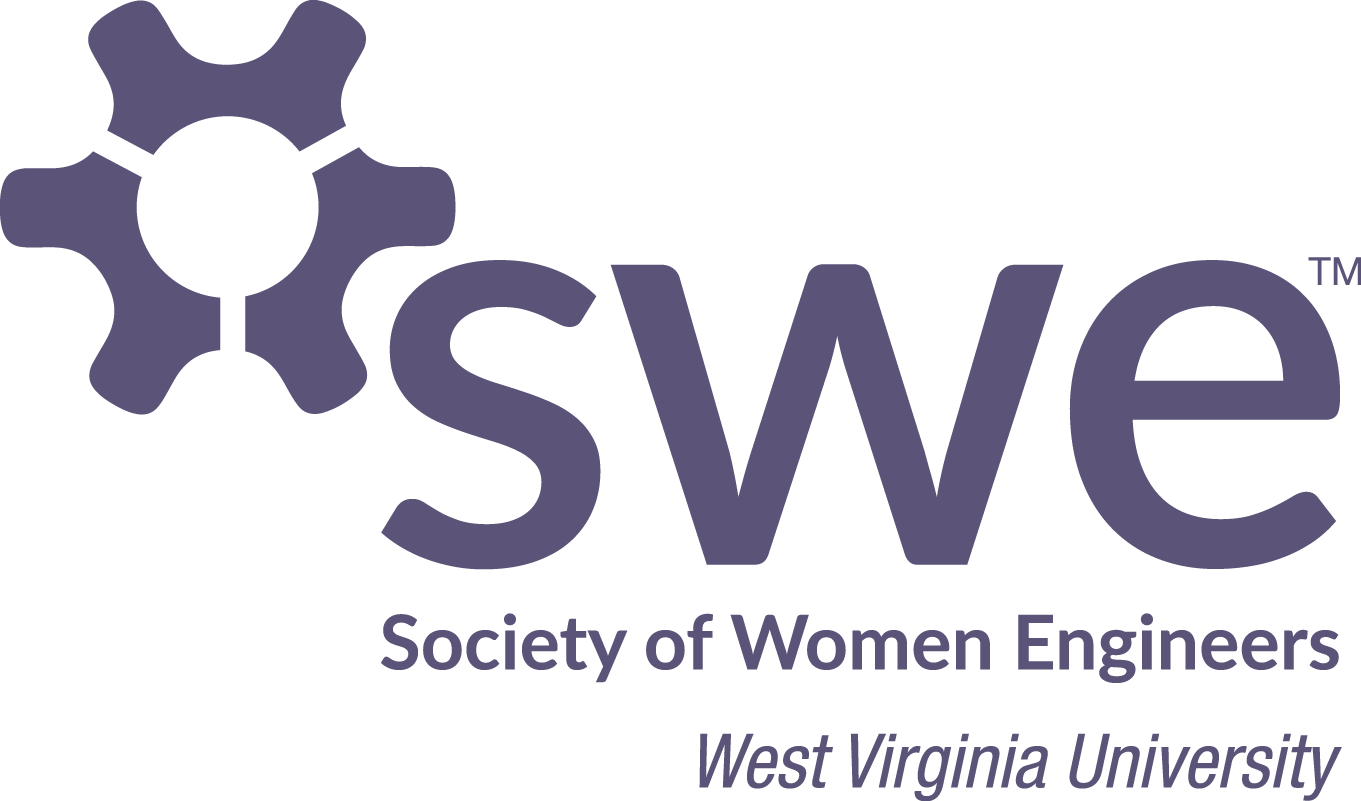 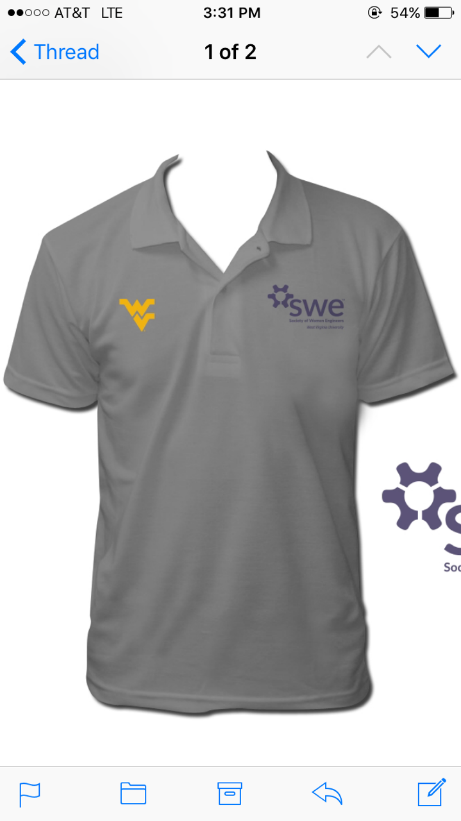 Chest Decal
Girl Scout Day
Girl Scout Day will be April 9th
The planning committee is looking for members to serve on the planning committee
Contact Taylor Davis and Sabrina Ridenour
tmdavis@mix.wvu.edu and seridenour@mix.wvu.edu
Women’s Basketball vs Baylor 1/30
Meet us at the  Evansdale Crossing at 5:30 to eat dinner
We will walk to the Coliseum to watch the women’s basketball team play Baylor at 7PM
Email wvuswe@gmail.com if you need transportation
8th Grade Day 2/13
Students from around the state come and do activities made by various student organizations in the Statler College
We will need volunteers from 8-3PM during the event
Women’s Empowerment Night 2/12
Volunteers are needed from 6-8PM to help run a booth at the activities fair during the event
SWE has a matching game with women scientists
Reverse Career Fair 2/17
Prospective employers will line up to meet us at the Reverse Career Fair
The reverse career fair will be 2/17 in the Vandalia Lounge in the Mountainlair from 3:30-5:30 PM
SWE will have a booth
You must be dressed in business attire!
Continental Tire Luncheon 2/22
SWE is hosting a luncheon with Kim Simpson of Continental Tire in AERB 120 starting at 11:45
Kim will be speaking and a discussion will follow
RSVP to attend
Engineering Formal 2/27
The event will be from 8-11PM at Bent Willey’s
We will need volunteers to sell tickets on the ground floor of ESB from 10-3 for two weeks before the event
We will also need volunteers to sell tickets at the door
Policy 49 Training
This is a youth protection training
Read through the workbook at http://employementservices.hr.wvu.edu/r/download/191248
Complete the open book quiz: https://www.classmarker.com/online-test/start/?quiz=jtf5399be221ab6d
Forward your certificate to cate.schlobohm@mail.wvu.edu
Professional Development
Mock Interview Week: January 25-28, 2016- Locations at Career Services Center, (Mountainlair), B&E Center for Career Development, Engineering Sciences Building, and Percival Hall. Sign ups still available on Mountaineer Trak.
Spring Statler college Engineering career fair series starts tomorrow from 10-2
New Website
Swe.orgs.wvu.edu
Contact Information
Email: wvuswe@gmail.com
Website: swe.orgs.wvu.edu
Twitter: @WVU_SWE
LinkedIn: WVU SWE
Facebook: facebook.com/WVUSWE
Region G Blog: https://regiong.wordpress.com/